Housing FirstScaling up or disrupting the system?
Porto 31.5.2019
Juha Kaakinen
CEO
Y-Foundation
Implementation of Housing First in Finland
Since 2008
A National Programme to End Long-term Homelessness (2008-2011, 2012-2015)
A wide partnership: State Ministries, Cities, NGOs both on local and national level
Implementing at the same time Housing First and introducing systemic change by converting shelters and hostels into supported housing units
From temporary to permanent housing
What made change possible?
Money incentives for renovation of shelters and hostels (including also a stick: in the future they were supposed to work according to HF principles)
Money incentives for cities to hire new support workers
Collaboration, working together
Flexibility of support
Housing from several channels: social housing, flats acquired from the private market, new housing
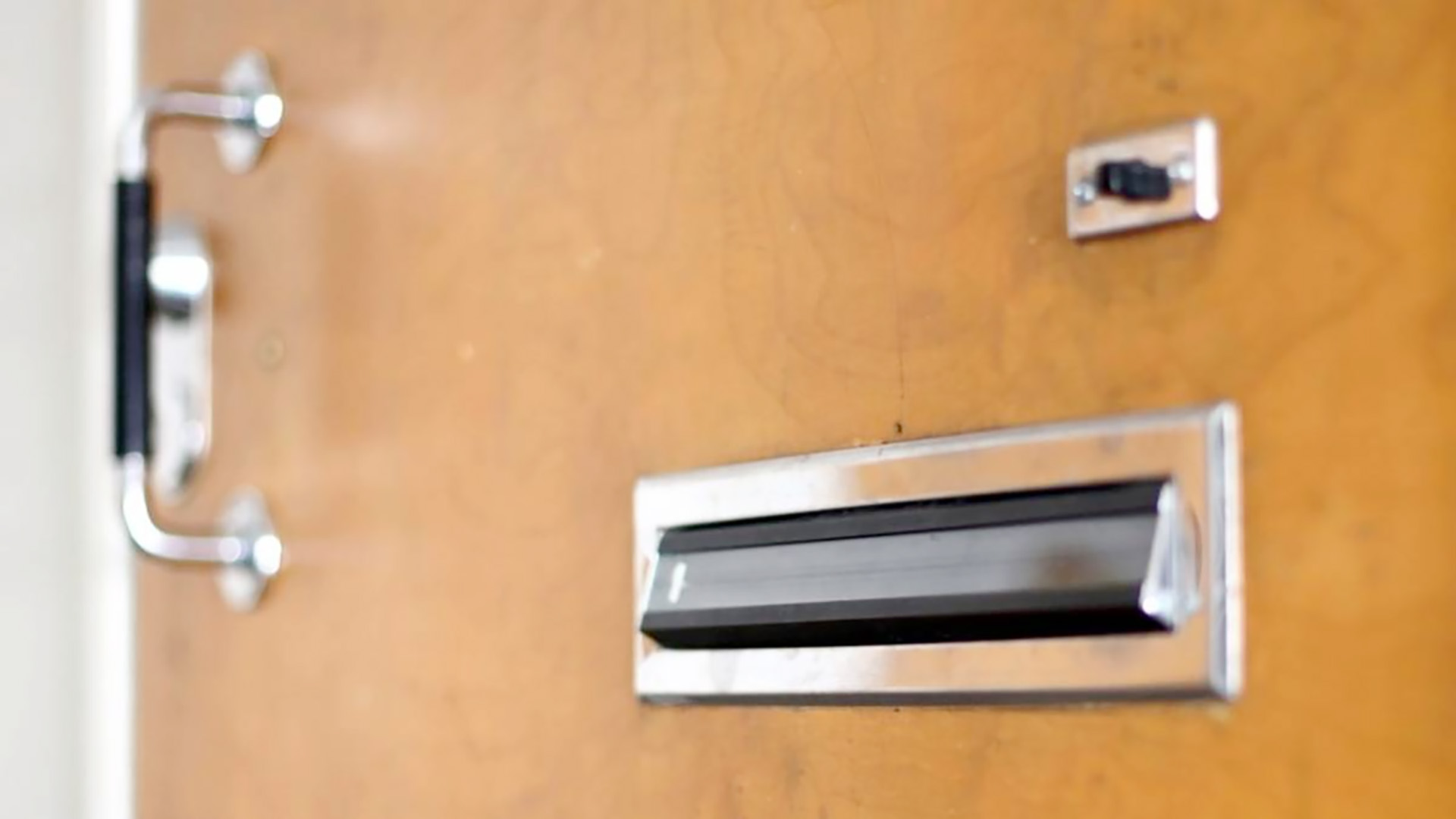 You can’t have Housing First
without having housing …
first.
Is scaling up possible?
Would it have been possible to implement Housing Fist on a national level without the systemic change?
Incremental change with scaling up or radical change of the paradigm in a limited time frame
Project based scaling up: risk of discontinuity and  risk of Housing First
ending up as an alternative among others 
No more pilots to prove what we already know
Different paradigms, different housing solutions
Managing homelessness
shelter
Temporary
hostel
Housing First
Supported housing:
Permanent
In scattered housing
In supported housing units
Independent
Ending homelessness
Social housing
What is required to implement Housing First?
Alternative housing solutions
Flexible support
Financial resources
Collaboration
Not a single organization can “own” solving homelessness
The state, cities, homelessness ngos, housing associations, social housing companies all have to work together
What is required to End Homelessness?
Housing: affordable social housing
Housing First: unconditional independent housing with support
This is not possible without intensive partnership and collaboration
From temporary accommodation to permanent housing
In Finland we have reached “a point of no return”
New generation of support workers have created a critical mass
Aiming to develop Housing First 2.0
The time that remains